South Maui At The Tipping Point
Tipping Points
"the levels at which the momentum for change—whether desirable or undesirable—becomes unstoppable"
Is Maui Nui At A Tipping Point?
Are we facing:
"the levels at which the momentum for change—whether desirable or undesirable—becomes unstoppable"
Maui Nui’s “Tipping Points”?
“A plague of problems only… getting worse.  We are rapidly losing green space, beaches and marine life; our sewers are overflowing; our limited water supply is being rapidly depleted; our soil, water and food are found contaminated by toxic chemicals…
Maui Nui’s “Tipping Points”?
Hawai’i’s economy creates mostly low-paying jobs servicing tourism, burdening many local residents with low wages, costly housing and a cost-of-living 35% higher than on the Mainland.
Maui Nui’s “Tipping Points”?
Our political process is characterized by personalities over issues, low voter participation, band-aid remedies and trivial reforms, and corrupt links between developers and politicians.”
Ira Rohter, A Green Hawai'i 
1992
Or
Maui Nui’s “Tipping Points”?
Do you prefer a more sustainable economy;
where Maui-produced goods replace many imports;
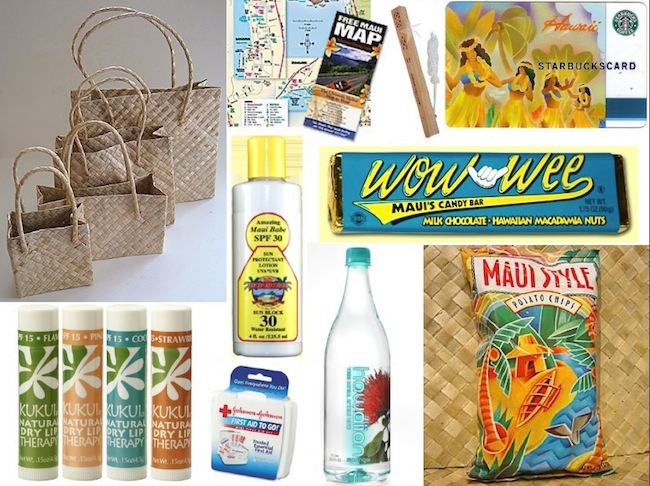 one in which we produced and marketed a 
high percentage  of our food;
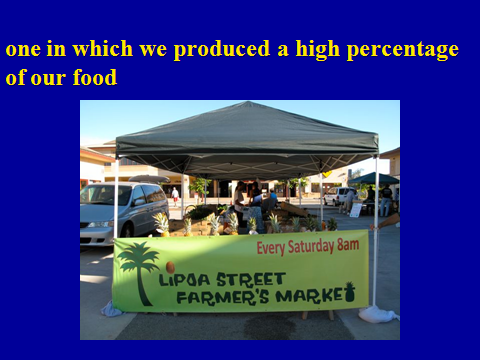 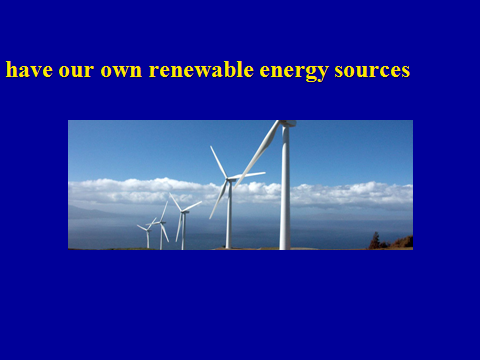 expand our own renewable energy sources;
restore natural waterways;
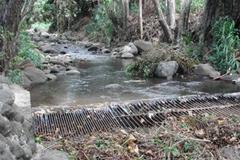 promote traditional agriculture;
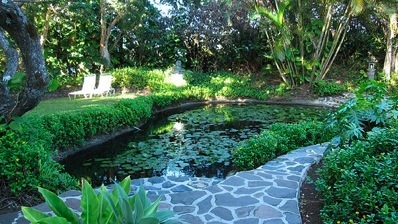 significantly reduced and recycled waste;
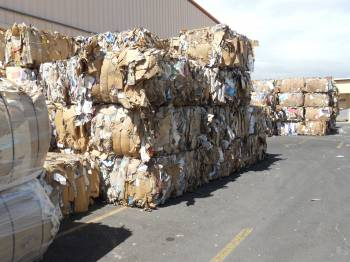 where there’s affordable housing for all of us;
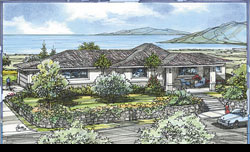 a diversity of jobs away from just tourism & construction—including many “green collar”
jobs;
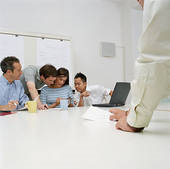 and retention and expansion of Maui’s historical and cultural heritage and our precious aina.
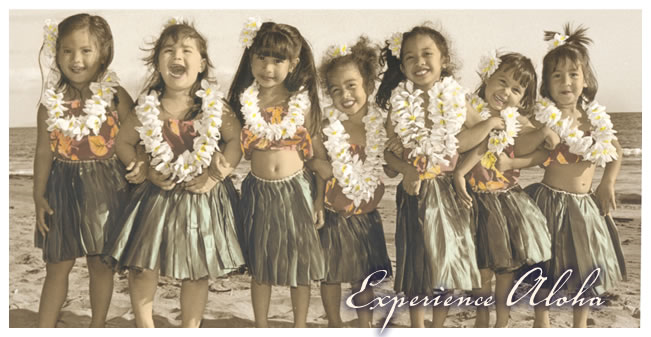 Maui Nui’s “Tipping Points”?
Those choices are out there, available to us today. 
However, when those choices are made, we must also realize that Maui County is a small group  of islands with very finite resources—and that South Maui is just a part of it.
Our carrying capacity now and for the future is severely limited.
Carrying Capacity
“The maximum number of individuals that a given environment can support without detrimental effects.”
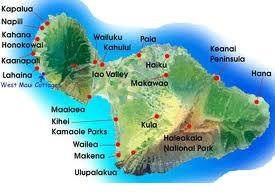 Carrying Capacity
For an island such as Maui the World Tourism Organization uses a technical definition—that   carrying capacity represents:

“the maximum number of people who may visit a tourist destination at the same time, without causing destruction of the physical, economic and socio-cultural environment and/or an unacceptable decrease in the quality of visitors' satisfaction” .
Carrying Capacity
Or, in everyday terms…
how much congestion and traffic jams…
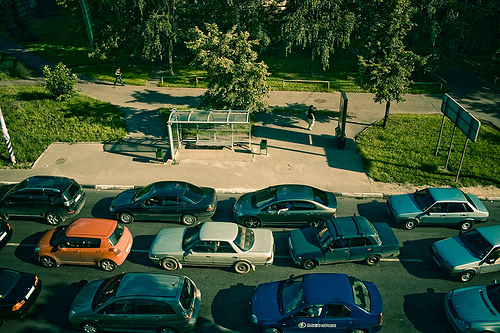 high energy prices…
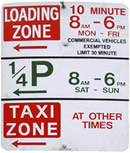 parking restrictions…
polluted  and overcrowded beaches…
HHow many more crowded beaches
How many more crowded beaches
H
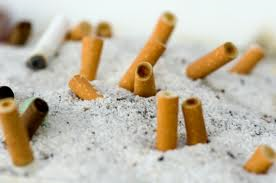 watering restrictions…
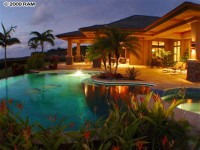 “McMansions” built in gated communities…
and costly imported food and goods can we afford?
Carrying Capacity Factors Become Interrelated
Population
Growth
Transportation
Housing
Infrastructure
Jobs
Water
Tourism
Impact
Any attempt at long-range planning  tries to stay within acceptable parameters.

Nevertheless, initial  resident population growth estimates for Maui were almost 11% below actual 2010 numbers—and indeed 2010 Maui resident population topped the projected 2015 levels by 3%. Given that growth rate, it’s plausible that by 2030 total de facto population—residents plus visitors could near 280,000. Where will everyone live, work, be schooled, play, etc?

And yet, even the original projections did not take into account The Great Recession and effects of spiraling energy costs.
Actual Versus Projected 2010 Maui County Resident Population
De Facto Population 1980 - 2030
Projected 2030 Visitor Population Will Be 36% Above 2010
Resident population
Visitor population
[Speaker Notes: Historical and Projected Population, Island of Maui]
Maui County Population Forecast By Age
Number of People
DBEDT 2030 Series July 2005
Age
By 2020—only nine years away—the percentage of Maui’s 
population aged 60 and up will have increased over 55% while the 
estimated population below the age of 15 will rise only slightly.
Housing & Land Development 
Both Crisis & Dilemma
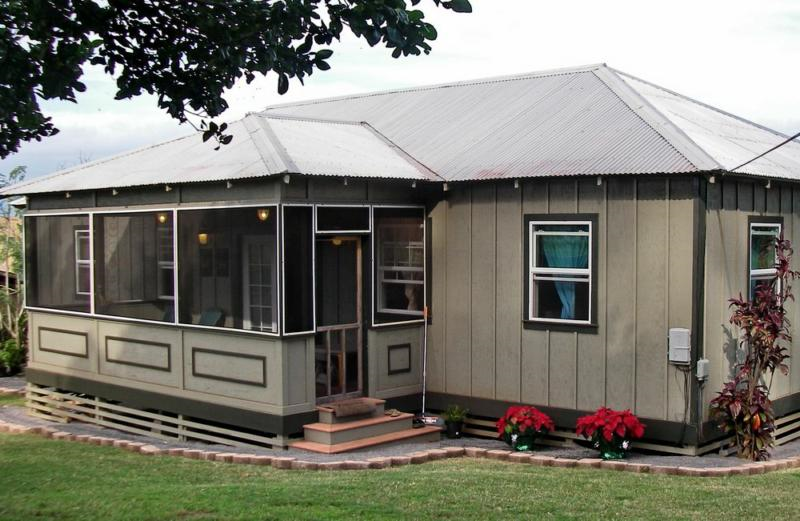 Where will everyone live, what mix will there be between single 
and multi-family homes and how much affordable versus 
luxury housing will be built?
From 2000 through 2007—pre-Great Recession—the average sales price of a single family house rose 130% while over the same period
average sales price of a condominium increased 240% and
average sales price of an “affordable home” went up 36%.
Given those trends, is there any doubt, then, why developers hesitate—or prefer not—to build  “affordable homes”? Or, that developers seem driven to build ultra-high-price sprawling “McMansion” second-homes in gated hide-aways for offshore cliental rather than multi-family or affordable market-level priced homes?
And yet most Maui citizens participating in a county-wide planning exercise expressed fears that new housing would not be affordable or even built for long-term residents.
Over 95% of the planning exercise participants said they wanted all future housing developments to contain from five to ten units an acre AND cluster most development into urban expansion areas in Central Maui and Kihei. They clearly indicated a strong desire for creating more compact developments.
And a large majority in that planning exercise stressed the continuing need to preserve open space, to protect agricultural and coastal lands, and to protect historic and cultural sites.
Maui Island Residential Dwelling Units 
by Single-Family  or Multi-Family Unit in 2005
Is there an optimum or more desirable mix for new 
 single family versus multi-family housing units?
Jobs Forecast
Unfortunately, current projected job increases will
fall far below projected population gains.
Projected Employment Shifts 1990 - 2030
By 2030, a lower percentage of 
service, government, agricultural, 
manufacturing, construction, 
transportation/commerce/
utilities, and banking & 
finance jobs.
Agricultural jobs under these 
projections will halve.
1990
Only the self-employment
sector is seen as rising.
2030
Already Ten of Maui’s Largest Occupations are Related to Tourism
Number
But Even The Five Highest Paying 2008 Maui County Visitor Industry Salaries All Fell Below The Statewide Overall Average Wage
How Maui Residents Perceive Tourism
Source:  Economic Research Institute, 2007
How Maui Residents Perceive Tourism
Source:  Economic Research Institute, 2007
Infrastructure
Without adequate infrastructure how can there be any of the projected surges in population, all the proposed developments, influxes in tourism and the shifts in job types and location?
Even now a lack of adequate revenue sources means too much of Maui’s key infrastructure is already overworked & outdated at the same time that capital expenditures are lagging.
Maui County Revenues & Expenditures
 1994 – 2009
$-millions
From 1994 through 2009, Maui County revenues grew at an average rate above 5.5% and yet, in just over half of those sixteen years revenues exceeded expenditures
Maui County Revenues & Expenditures
 1994 – 2009
$-millions
But, while infrastructure—capital—expenditures averaged 14% of total budget expenditures from 2000 through 2004, that percentage dropped to only 10% starting in 2005 and 2006.
Inadequate Infrastructure
Water
Iao Aquifer constructed from 1940 through the 1980’s is being pumped beyond any sustainable yield.
Regional Central Maui distribution source constructed in 1970’s & 1980’s and needs constant maintenance.
Plantation ditch system goes back to the 1800’s and requires constant maintenance.
Inadequate Infrastructure
Water
Sewage Treatment
Wailuku – Kahului wastewater reclamation facility constructed in early 1970’s and needs tsunami and shoreline fortification.
Lahaina wastewater reclamation and collection system goes back to mid-1970’s and the earliest facility already is off-line.
Kihei wastewater reclamation facility was constructed in 1975 and has capacity remaining.
Regional transmission line built in 1970’s & 1980’s and needs constant maintenance.
Inadequate Infrastructure
Water
Sewage Treatment
Schools
Baldwin High built in 1938—over-capacity.
Maui High built in 1971—over-capacity.
Lahainaluna High built in 1831.
Iao Intermediate built from 1930’s – 1980’s and is over-capacity.
Kihei high school students still bused to Central Maui.
Inadequate Infrastructure
Water
Sewage Treatment
Schools
Roads
Kaahumanu Avenue built pre-1959—now, over-capacity.
Honoapiilani Highway pre-1959—now, over-capacity.
Pi’ilani Highway built 1981—if more South Maui development occurs, will be far beyond its capacity.
Hana Highway built starting in 1930’s and now over-capacity in many segments.
Inadequate Infrastructure
Water
Sewage Treatment
Schools
Roads
Harbors, Government & Hospitals
Kahului Harbor dates to 1900’s and is nearing capacity.
County offices newest building is almost 40 years old and way over-capacity.
Maui Memorial Hospital main building constructed in 1952; no current South or West Maui facilities.
Inadequate Infrastructure
Parks & Recreation
Existing acreage already over 60% below current demands and by 2030 may be nearly 275% below predicted demands. Even the new South Maui park does not satisfy demand.
Inadequate Infrastructure
Parks & Recreation
The South Maui Context
So, how will South Maui—a region projected to absorb Maui County’s largest relative growth—be able to cope with its already rapidly expanding demand for jobs, food, housing developments, energy, education, and available health care amid an already overtaxed infrastructure?
South Maui 2010 Census of nearly 29,000 is 
only 3% below the initial projected 2015
South Maui 30,000 estimate
2010
Population

28,892
Residents
2010
Housing Units

10,889 Occupied
&
7,710 Vacant
(43%)
of 18,059
total
Maui Resident Population 2000 - 2030
South Maui 2010 Population Already Nears Projected 2015 Level
Maui Resident Population 2000 - 2020
Maui Island Population Forecast by Communities
[Speaker Notes: Projected Resident Population, Maui Regions]
Maui Resident Population 2000 - 2020
Projected Changes for Three Key Community Plan Areas
+ 72%
+ 70%
+ 61%
[Speaker Notes: Projected Resident Population, Maui Regions]
The Housing Mix Dilemma
Where should the projected types of housing be located?
Single Family
Multi-Family
Given That The Ideal Solution Locates Jobs Near Housing Here Are Projected Jobs by Community Plan Areas
[Speaker Notes: Projected Jobs, Maui Regions]
Projected Job Gains by Community Plan Areas
+33%
+104%
+22%
[Speaker Notes: Projected Jobs, Maui Regions]
Where will jobs be located?
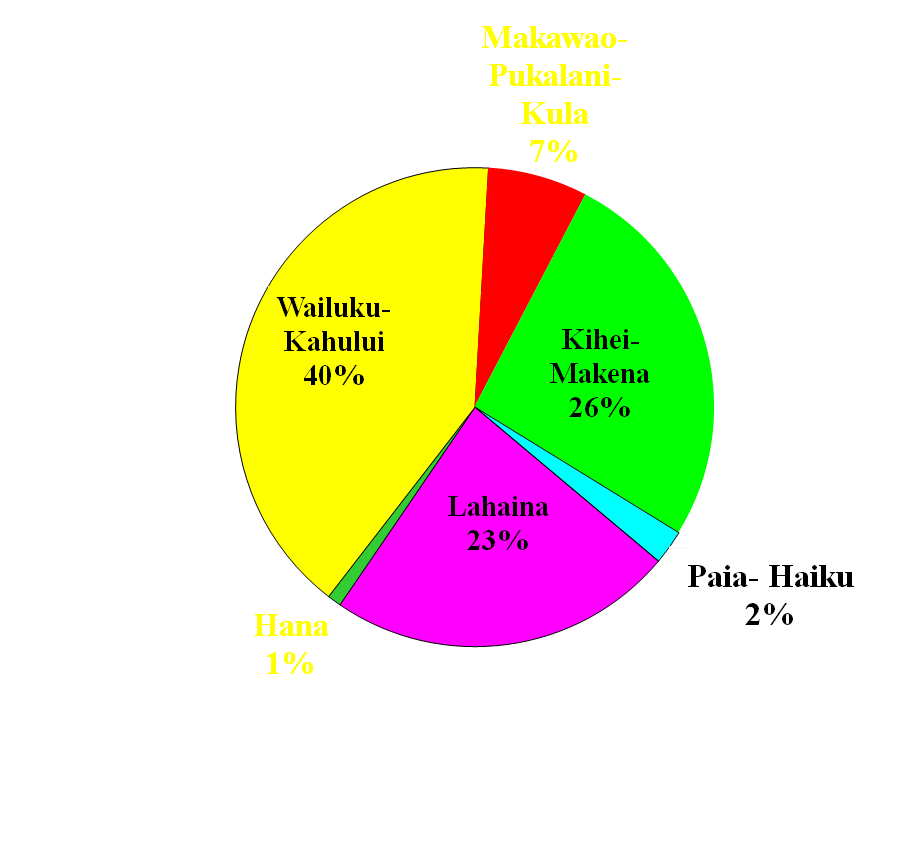 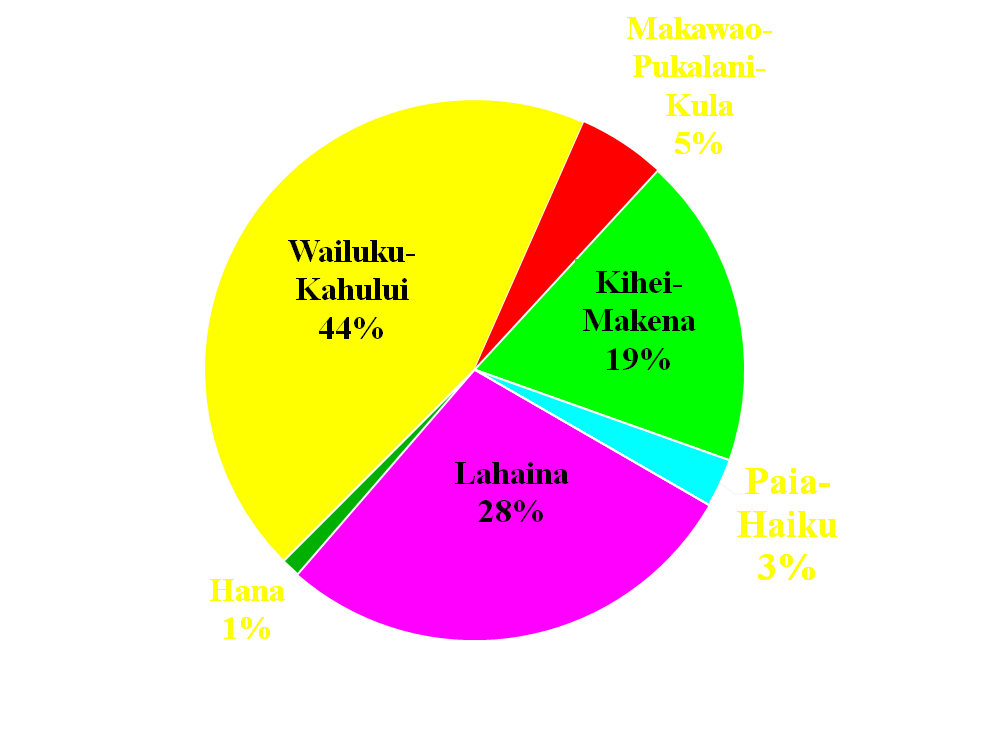 7% decrease in Wailuku-Kahului
37% increase in South Maui
versus
21% decrease in Lahaina
Paia-Haiku
2%
2000
2020
[Speaker Notes: Job Distribution Maui Regions 2000 & 2030]
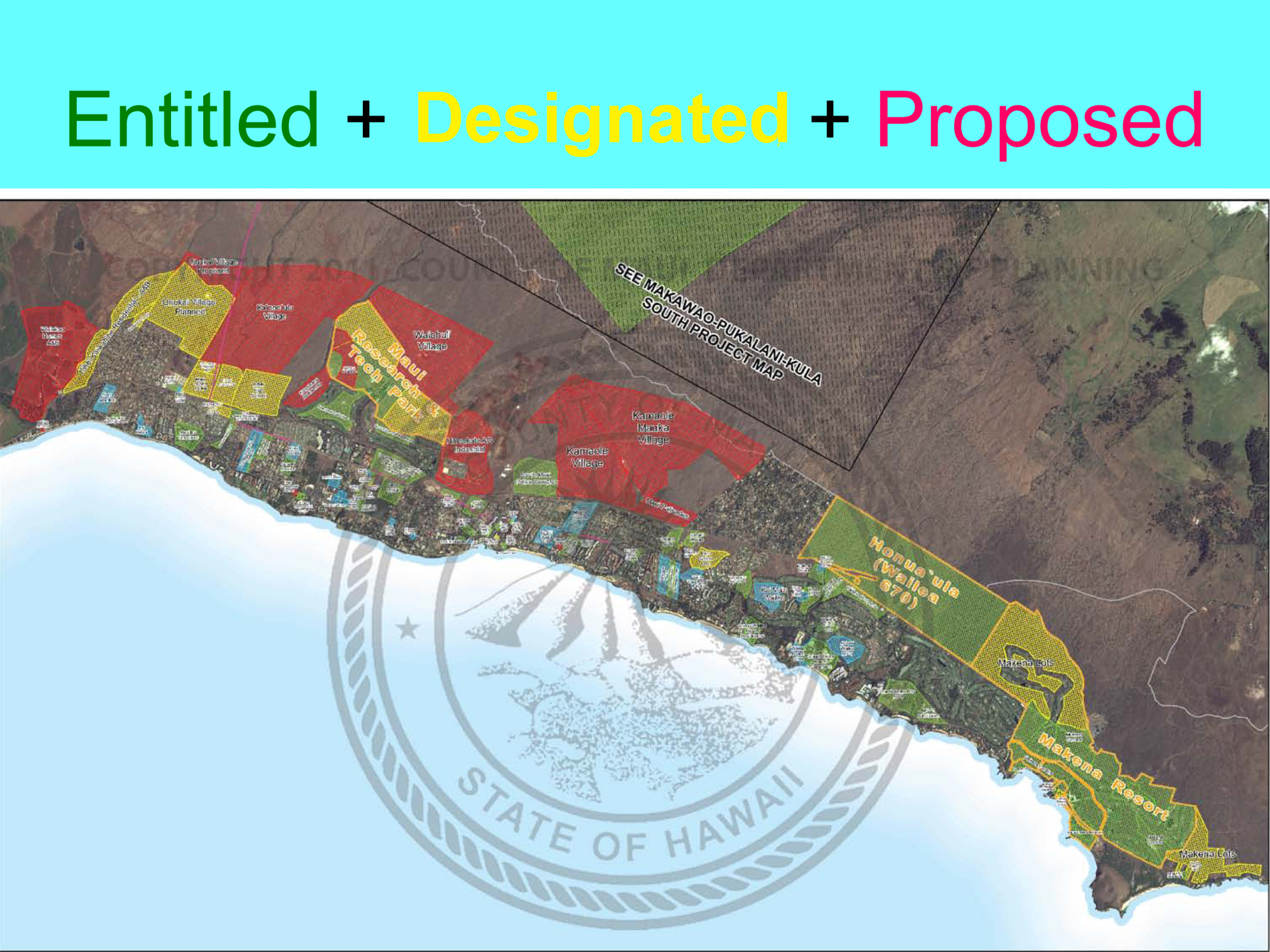 South Maui Development: An Overview
 Completed  Entitled  Designated  Proposed
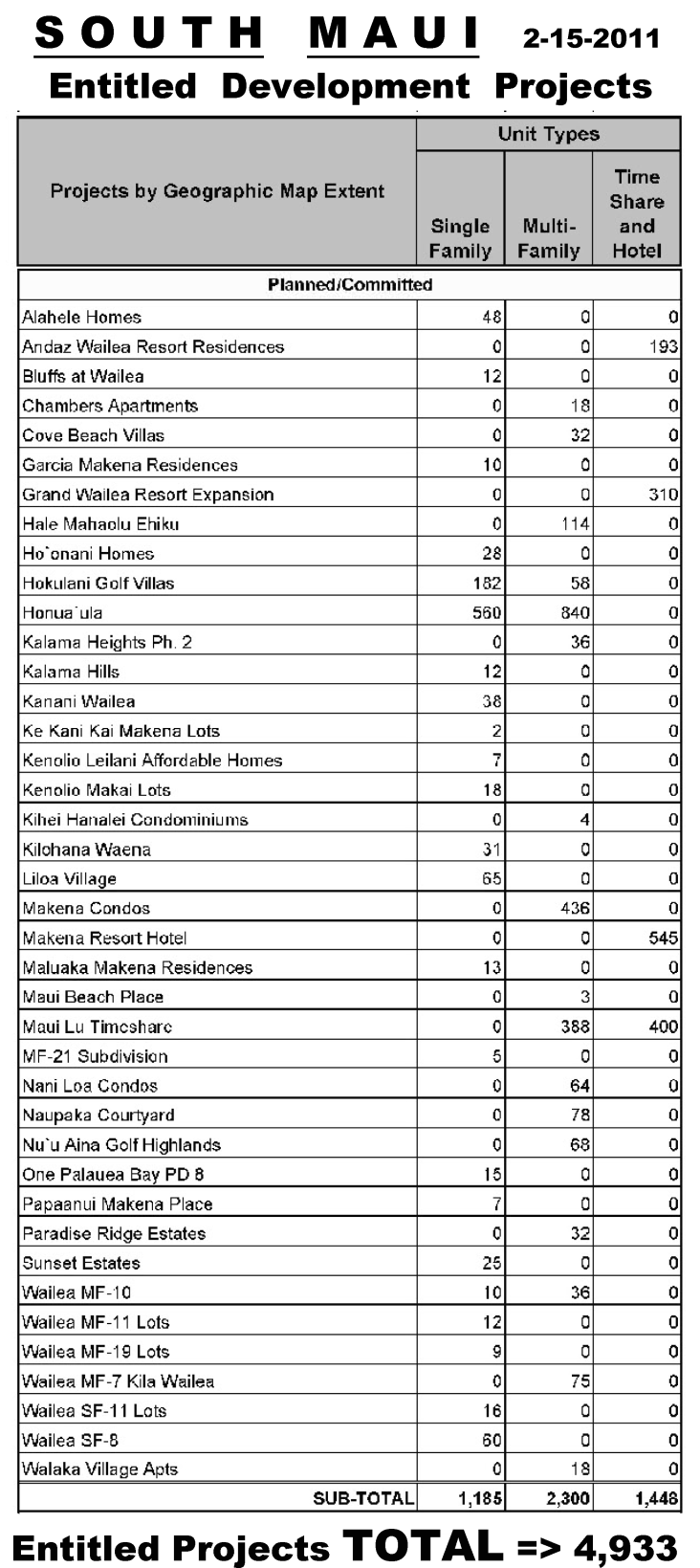 South Maui Already Contains Over 4,900 
Entitled Development Projects
Existing “Entitled” Units
South Maui  Already Authorized to Receive the Most New Housing Units Even Before  A Single New Development is Approved
Unit counts do NOT include additional ohanas, small projects under five units, infill on vacant lots or any new agricultural subdivisions.
Source: Maui Planning Department, February 15, 2011
South Maui Development Options 
(Maui Island Plan Recommended Additional Units )
Unit counts do NOT include additional ohanas, small projects under five units, infill on vacant lots or any new agricultural subdivisions.
Proposed South Maui Development
Proposed South Maui Developments
A & B’s North Kihei Mauka Residential & Commercial
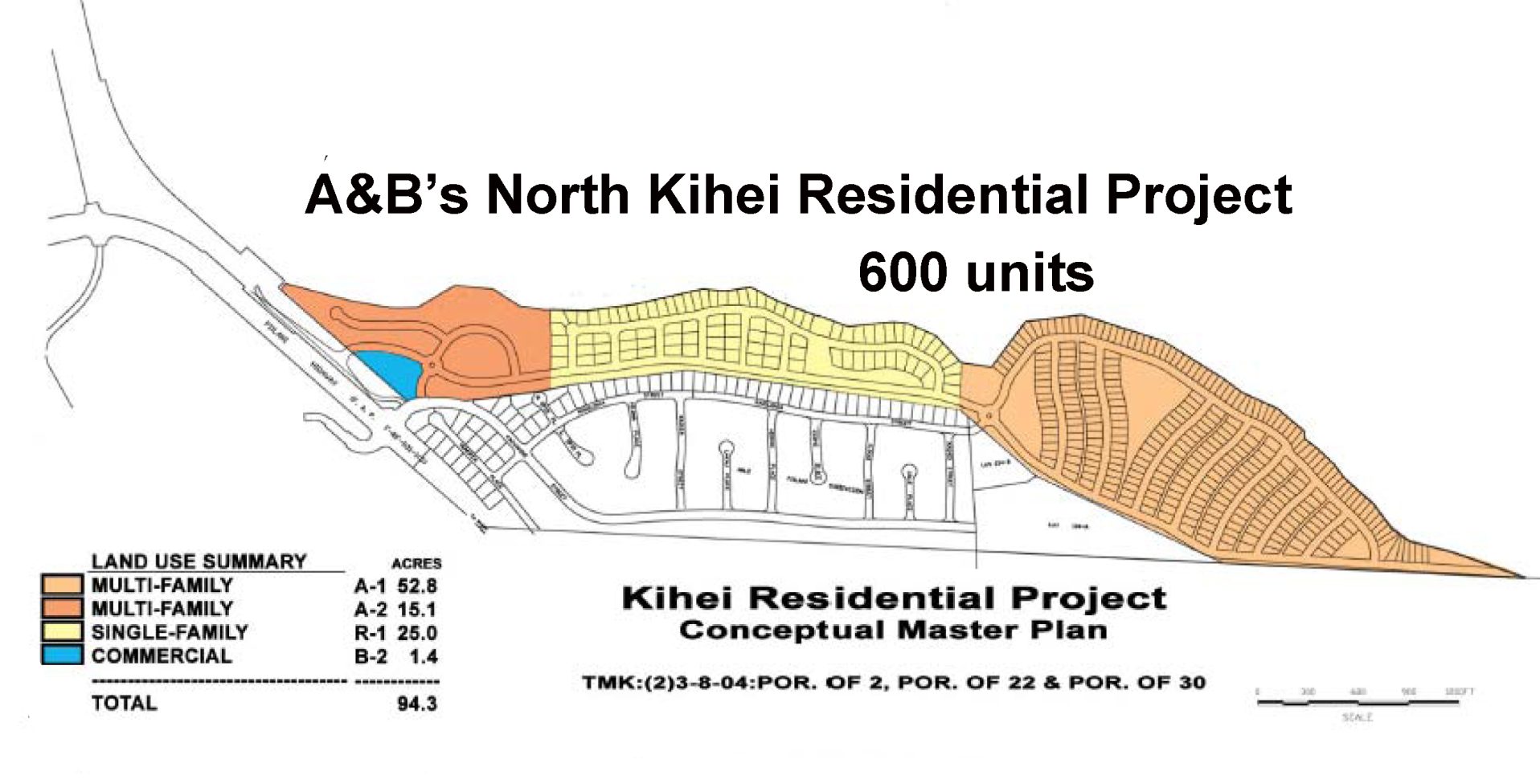 New Piilani
Intersections
Proposed South Maui Developments
Changes Requested For A & B’s North Kihei Residential & Commercial Project
Proposed South Maui Developments
Maui Research & Technology Park Expansion
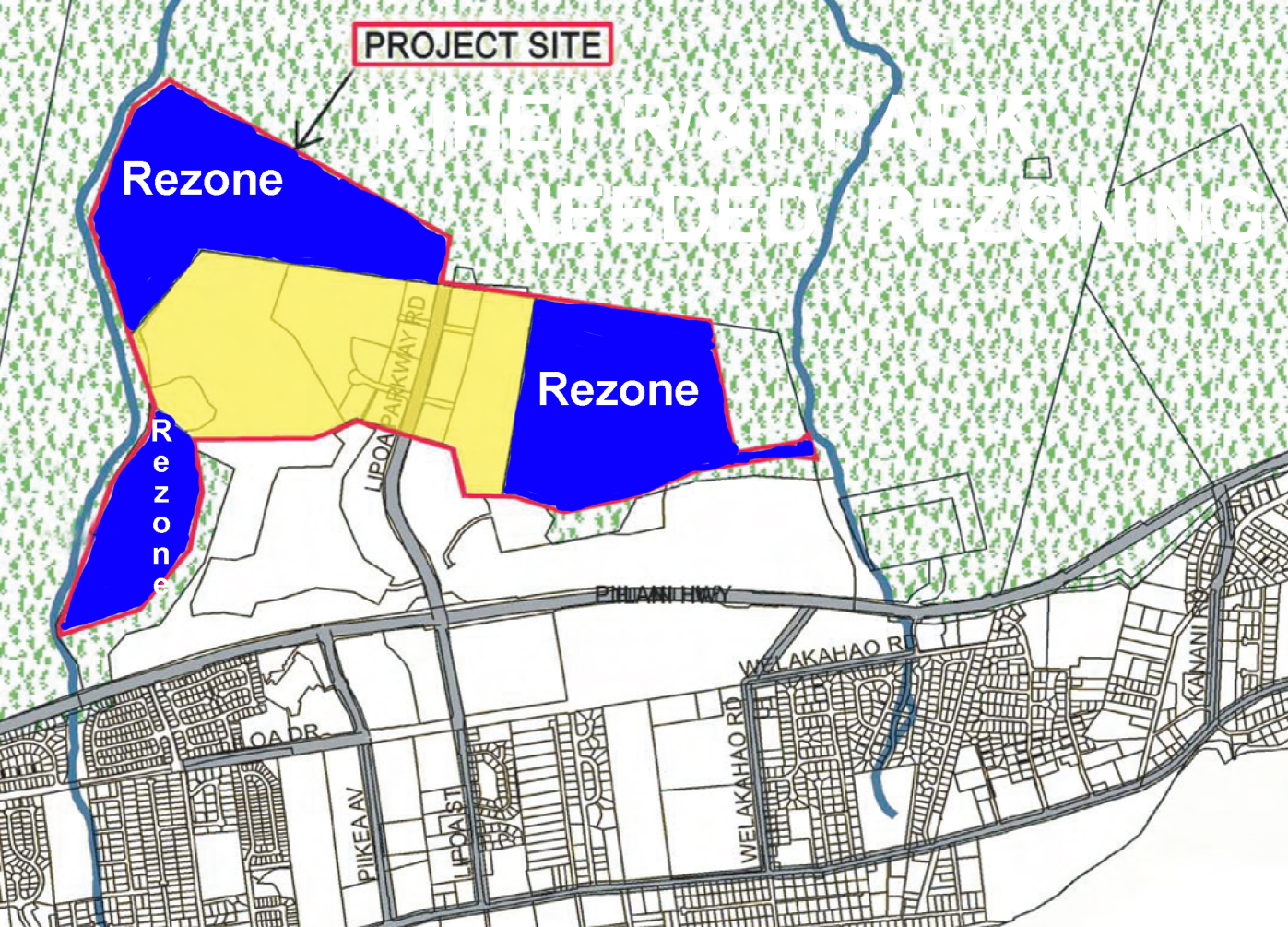 Proposed South Maui Developments
Maui Research & Technology Park Expansion
Proposed South Maui Developments
Outlet Mall
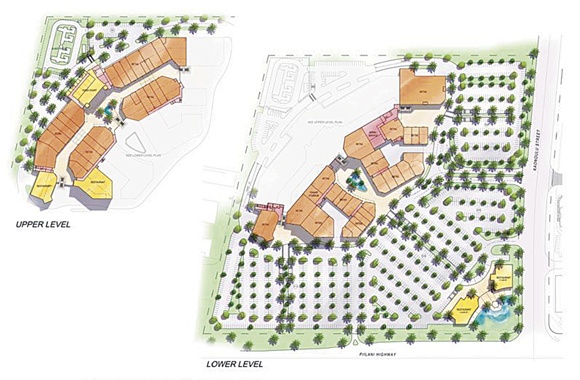 New Piilani
Intersections
Proposed South Maui Developments
Big Box Retail Mall
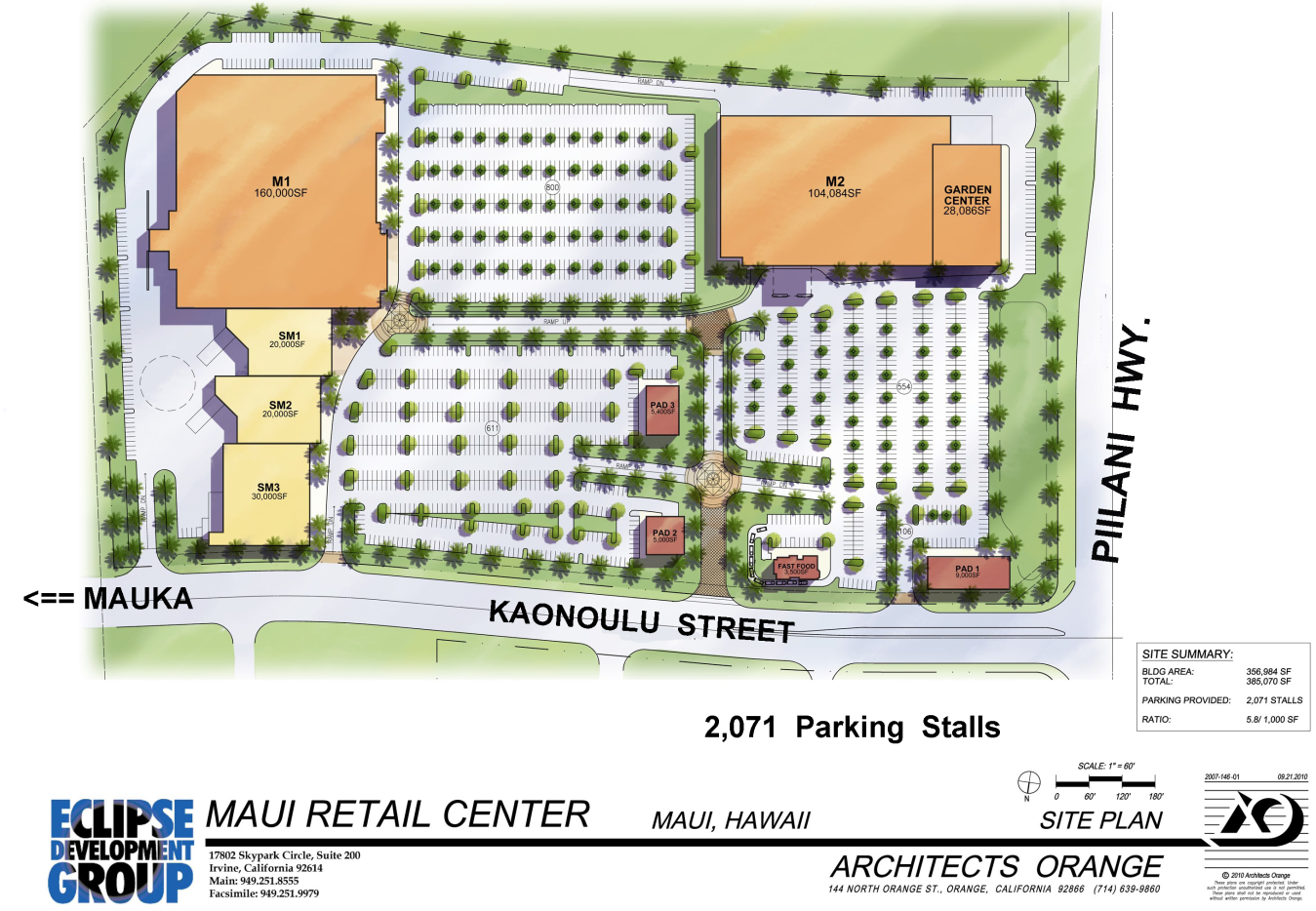 2,100
Parking
Spaces
Proposed South Maui Developments
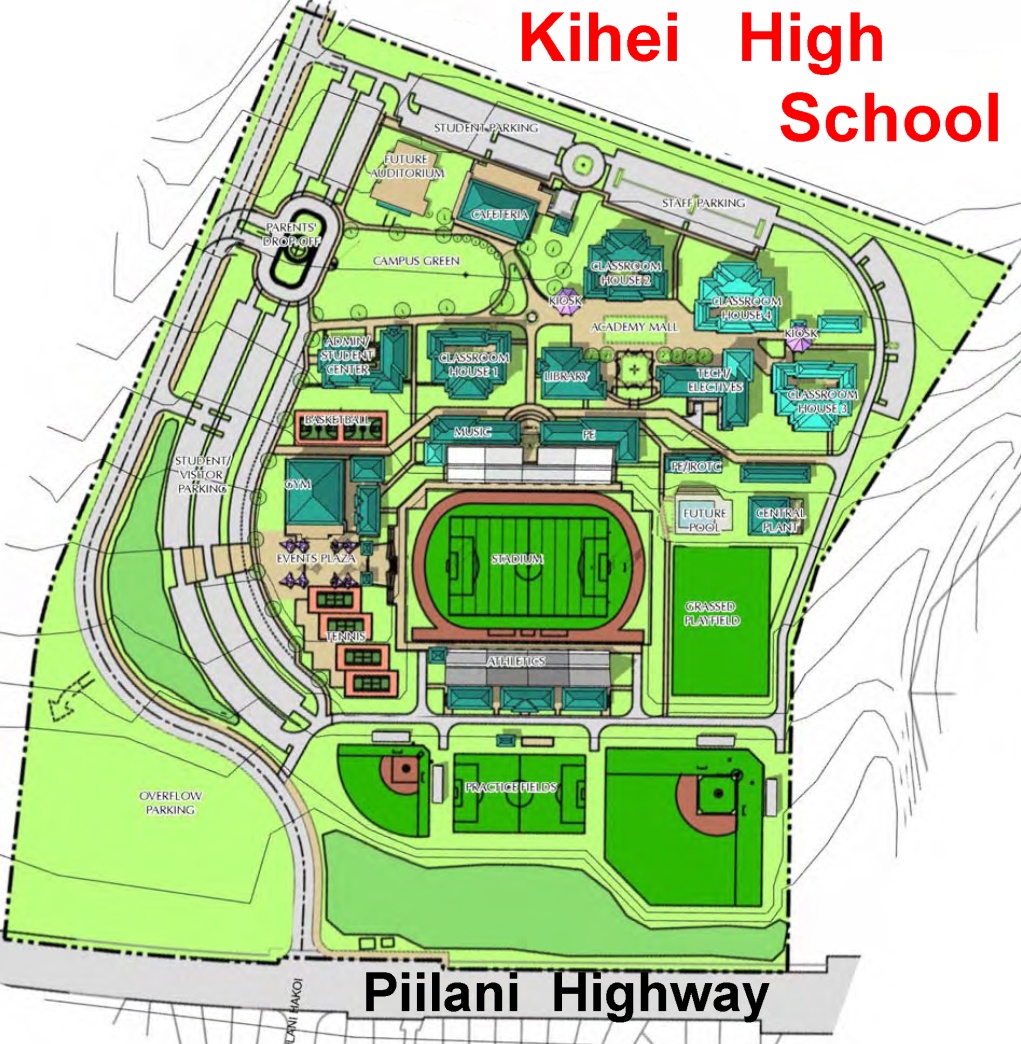 New Piilani
Intersection
Proposed South Maui Developments
Development south of Kilohana Street
Source: Pi’ilani Highway 2010 Draft EA—Appendix I
Proposed South Maui Developments
Wailea & Makena
(as of 2009)
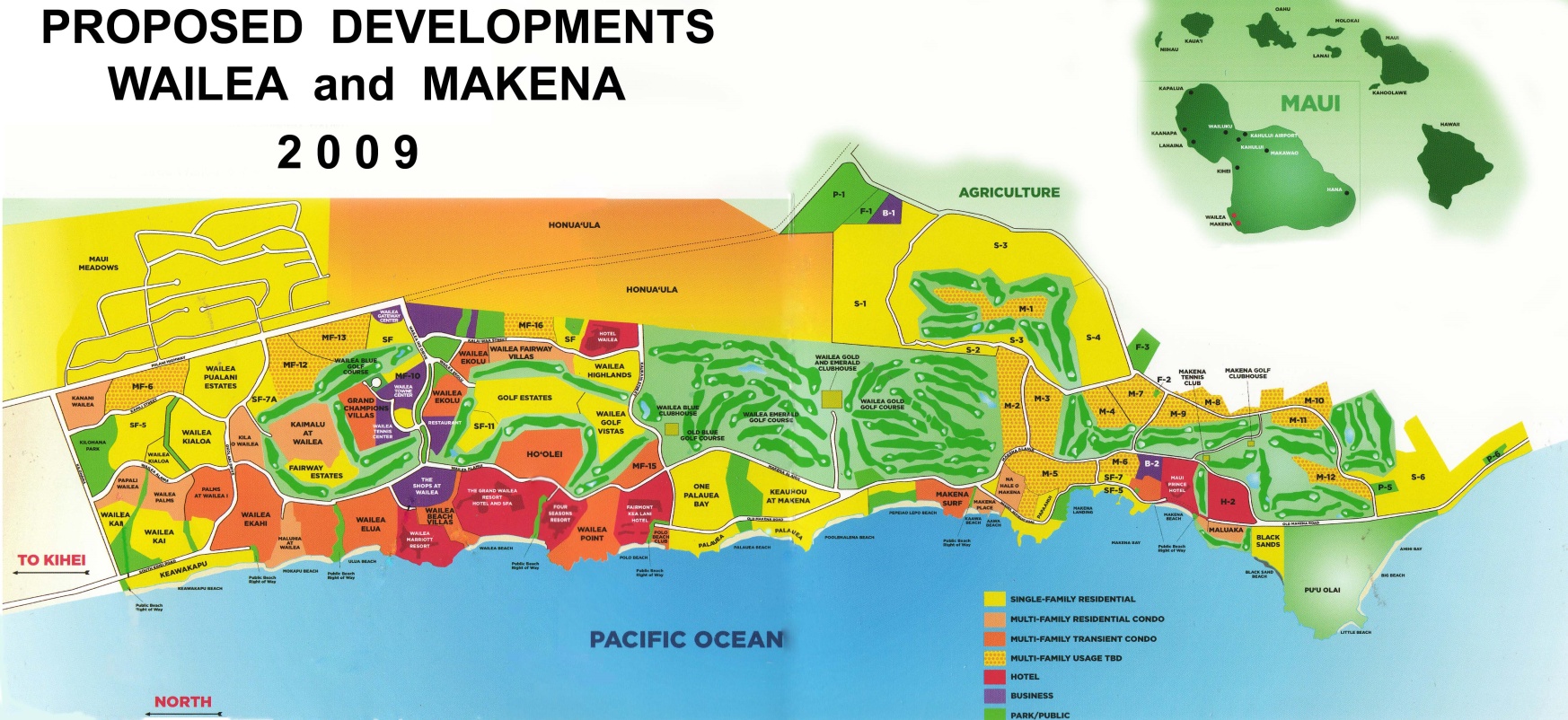 Wailea 670
Construction
Road
Makena Resort
Kilohana
Proposed South Maui Developments
Wailea 670 & Makena Resort Build-out
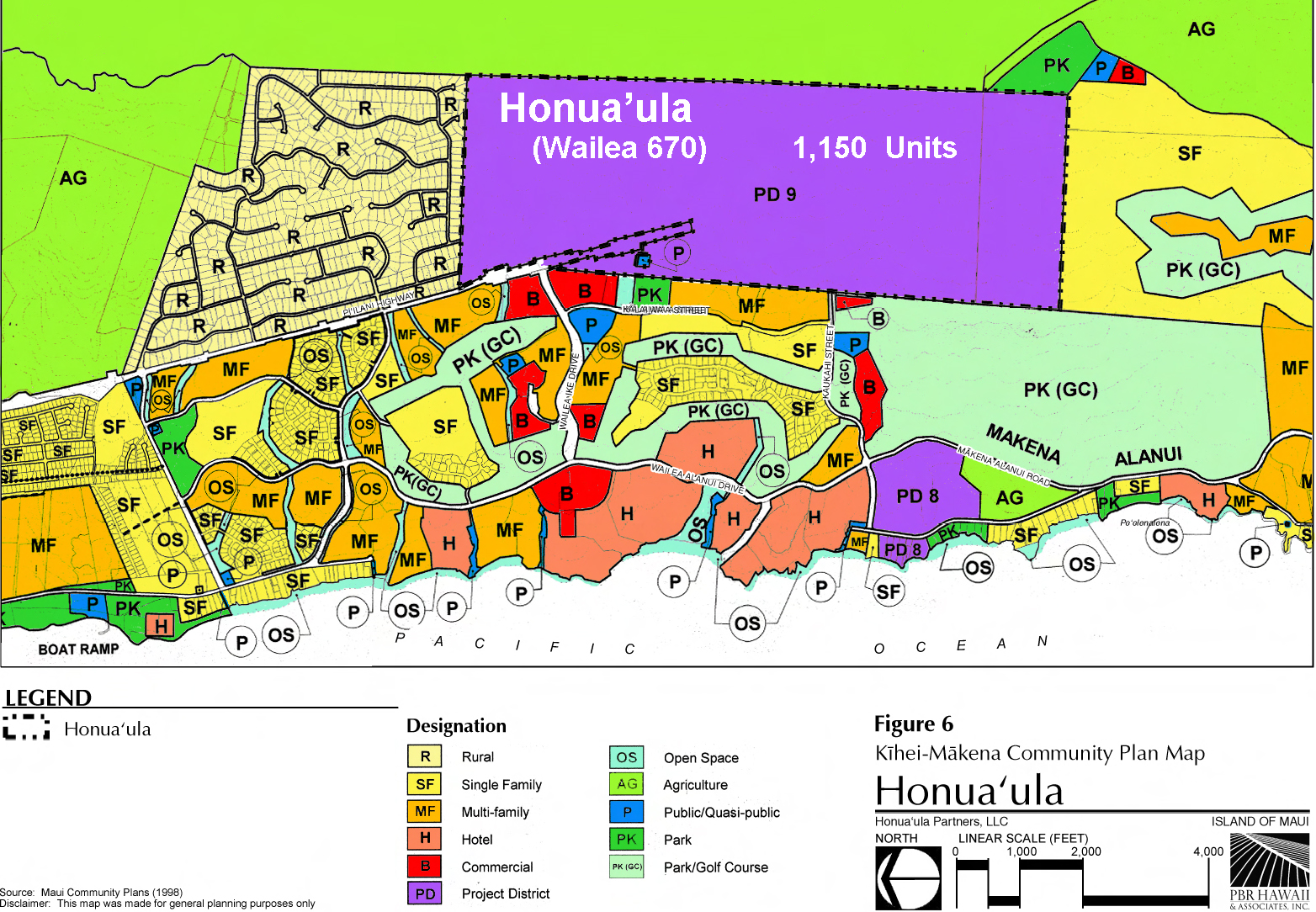 South Maui Road Effects
New or Larger Pi’ilani Highway
Intersections
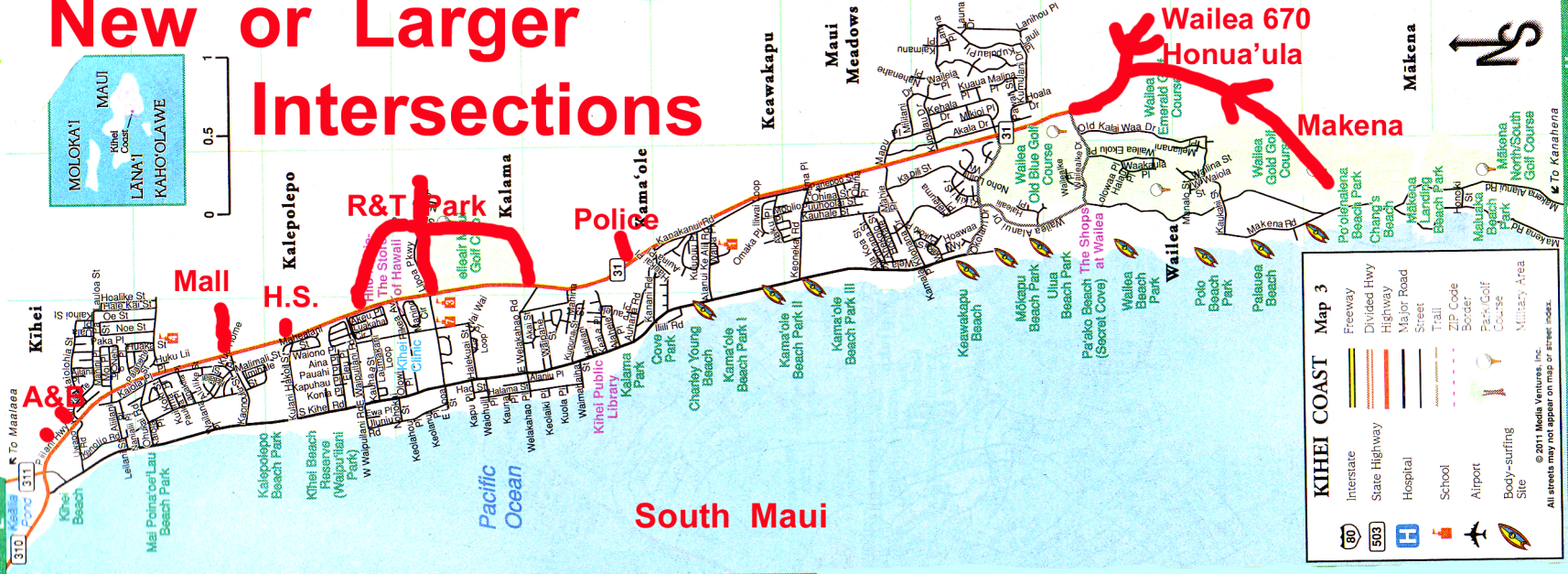 A & B          New Malls    High School  R& T    Kihei      Wailea              Makena
                                                                  Park     Police       670                  Buildout
                                                                              Station
South Maui Road Effects
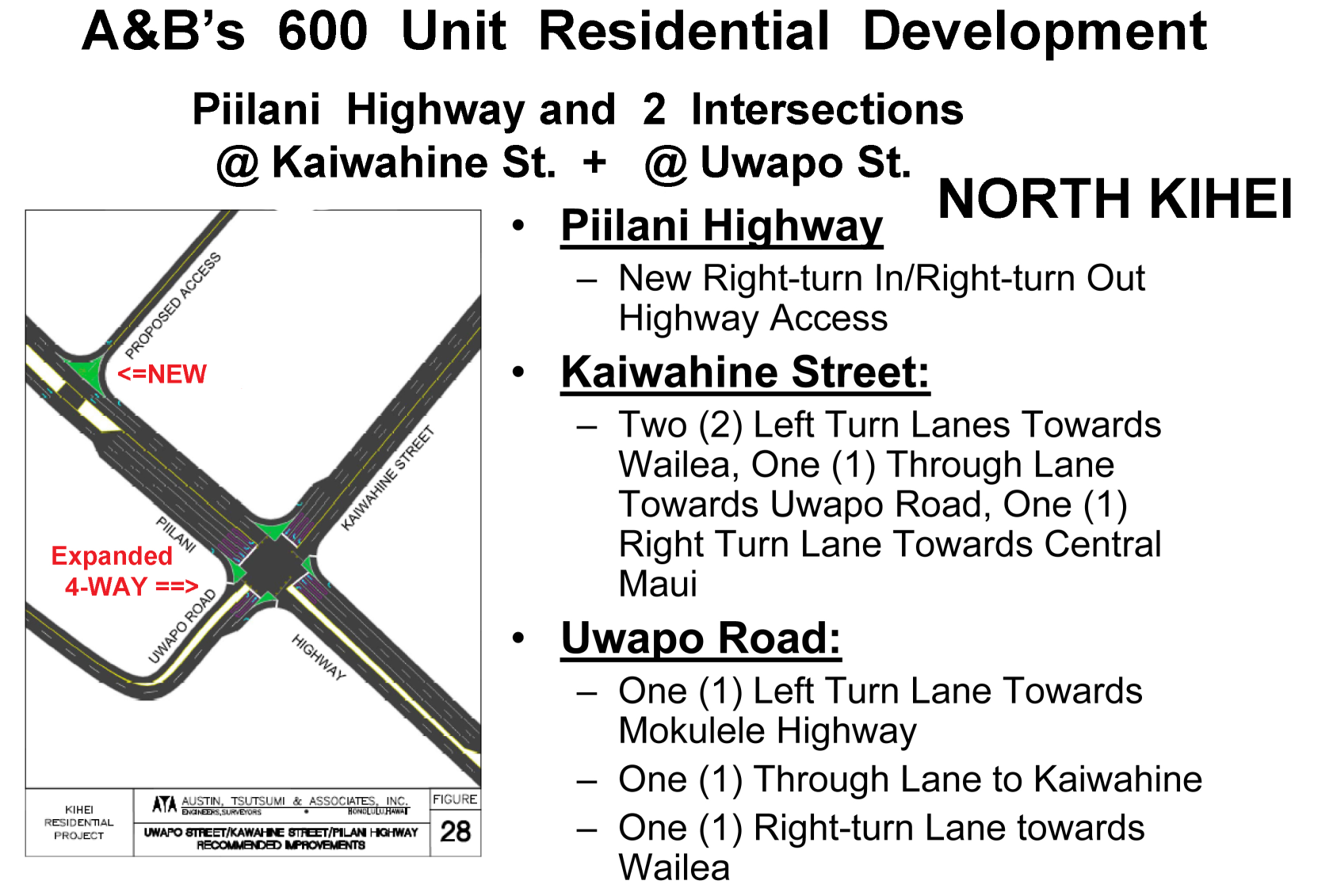 South Maui Road Effects
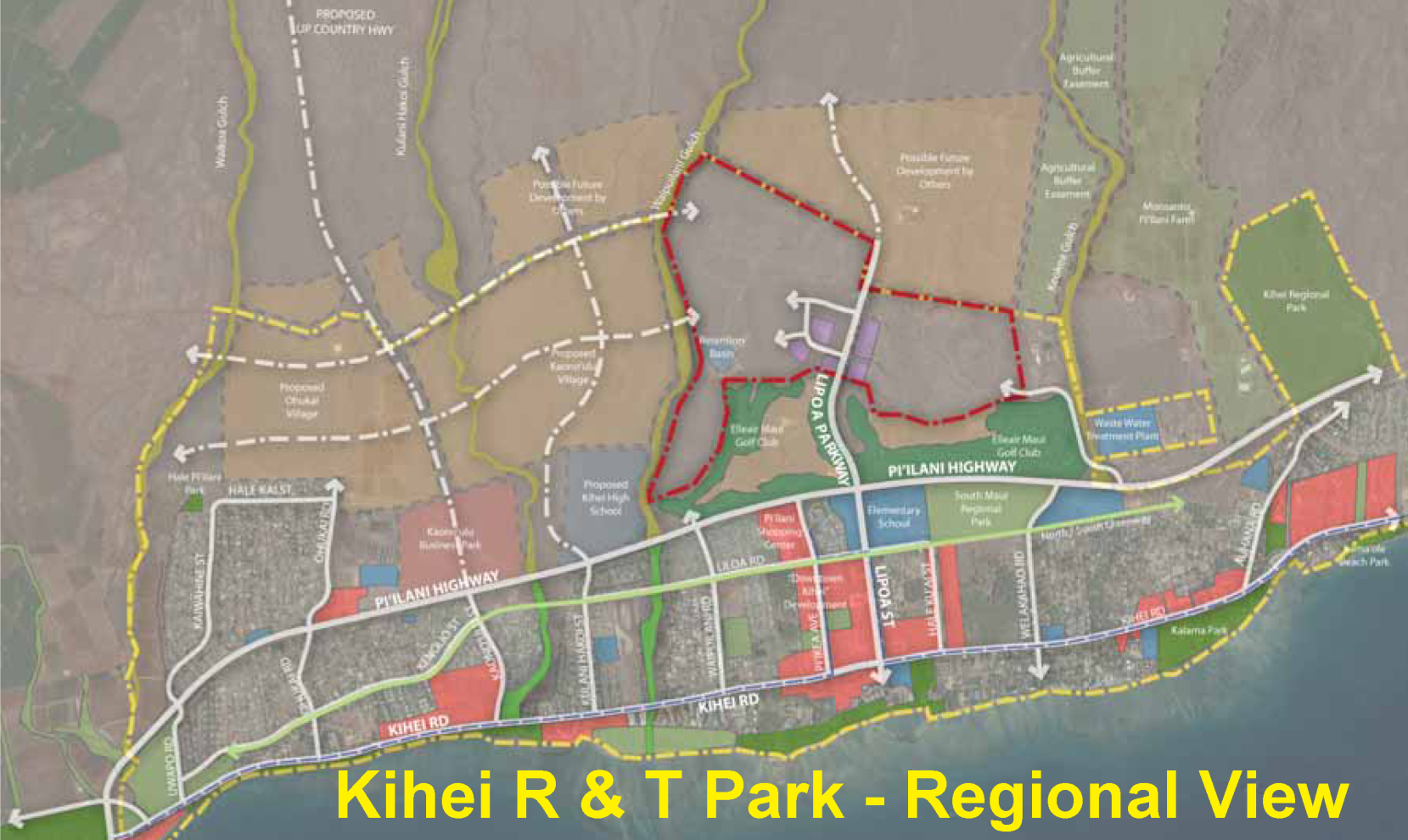 R & T Park Region Pi’ilani Road Mauka Road Projections
What Can Concerned Citizens Do?
Insist that concurrency planning—a requirement that infrastructure must be planned and funded before development can be approved and/or built.
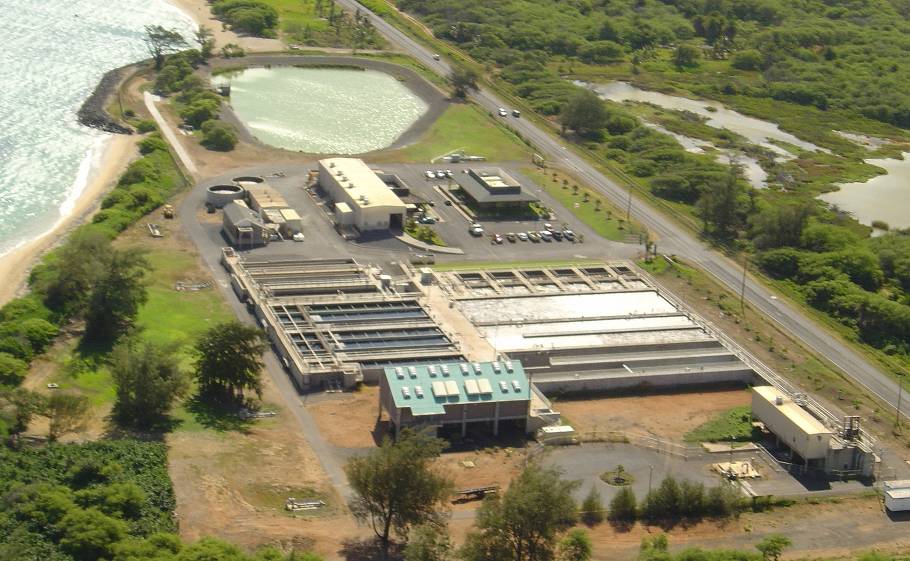 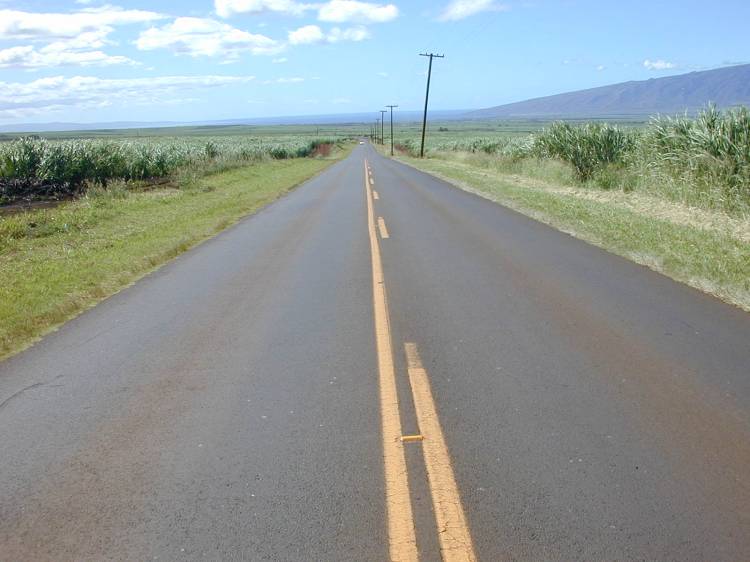 But, where is the accountability that assures that these pre-conditions are met?
Which Brings Us Back To The Question of Maui Nui’s “Tipping Point”?
Is it “To Pave Paradise and Put Up a Parking Lot”?   
Or, is it:
A sustainable economy with a high percentage of Maui-produced food & energy;  
Affordable housing for all;
Diversification of current and new jobs away from tourism & construction sectors and creation of “green-collar” jobs;
Retention and expansion of Maui’s historical
and cultural heritage and our precious environment.
Which Brings Us Back To The Question of Maui Nui’s “Tipping Point”?
Is it “To Pave Paradise and Put Up a Parking Lot”?   
Or, is it:
The choice is up to you!!

Okay, we agree, what do 
we do next?
A sustainable economy with a high percentage of Maui-produced food & energy;  
Affordable housing for all;
Diversification of current and new jobs away from tourism & construction sectors and creation of “green-collar” jobs;
Retention and expansion of Maui’s historical
and cultural heritage and our precious environment.
Not every planning issue is covered here. Consider this an introduction to the broad choices South Maui residents must deal with over the coming months. Many more key questions—such as where urban growth boundaries will be placed—still remain.
Make sure your voice is heard!!
At Community Meetings
Before the County Council
During the on-going Maui Island Plan discussions
What Maui Nui as a whole—and South Maui specifically—becomes is our collective responsibility, our kuleanea!
Tipping points can move many ways and the more that movement is influenced by us, we can be assured that the result will be what we desire.
                                Mahalo
A PDF version of “South Maui At The Tipping Point” is available upon request from the PDF Archives section on the Maui-Tomorrow.org website.
Prepared by MJ Duberstein with much assistance from David Michaelson, 
Dick Mayer and Lucienne DeNaie and the members of The Maui Tomorrow Foundation
August 2011